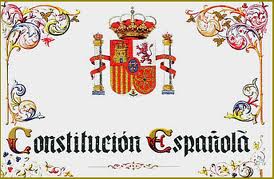 La Constitución Española de 1978
Títulos
Título Preliminar. Artículos 1-9.
Título I. De los derechos y deberes fundamentales. Artículos 10-55.
Título II. De la Corona. Artículos 56-65.
Título III. De las Cortes Generales. Artículos 66-96.
Título IV. Del Gobierno y de la Administración. Artículos 97-107.
Título V. De las relaciones entre el Gobierno y las Cortes Generales. Artículos 108-116.
Título VI. Del Poder Judicial. Artículos 117-127.
Título VII. Economía y Hacienda. Artículos 128-136.
Título VIII. De la Organización Territorial del Estado. Artículos 137-158.
Título IX. Del Tribunal Constitucional. Artículos 159-165.
Título X. De la reforma constitucional. Artículos 166-169.
Disposiciones
Adicionales: 4
Transitorias: 9
Derogatoria: 1 con tres partes
Final: 1
Actividades
Dividir la Constitución en 10 títulos y repartirlos a los grupos que previamente hemos organizado.
Cada grupo tiene que completar una ficha con las partes más importantes de cada título. Esa ficha es la misma para todos los títulos.
Cuando terminen de completarla se pone en común con el resto de los grupos, teniendo cada grupo cinco minutos de exposición sobre los aspectos más destacables de su título.
Cada grupo realizará dos preguntas al grupo que expone al final de su intervención.
Preguntas que contiene la ficha
¿De qué trata el título que tienes que trabajar?
¿Cuántos capítulos tiene ese título? ¿De qué capítulos se trata?
¿Hay algún capítulo que se divida en secciones? ¿De qué secciones se trata? 
¿Cuántos artículos tiene el título que estás trabajando? ¿De qué número a qué número va el título?